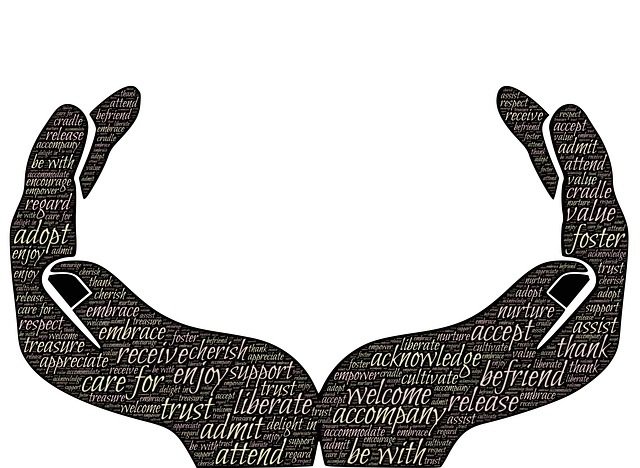 Universal Human Values
Human values are the principles, standards, opinions and beliefs -
- That people adopt as their guidelines in daily activities.
PEACE
LOVE
Core Human Values
TRUTH
NON VIOLENCE
RIGHT CONDUCT
LOVE
Kindness
Friendship
Forgiveness
Generosity
Patience
Concentration
PEACE
Positiveness
Self – acceptance
Self-discipline
Thankfulness
Honesty
TRUTH
Truthfulness
Fairness
Trust
Cooperation
Loyalty
NON VIOLENCE
Justice
Respect
Health Awareness
Helpfulness
Courage
Manner
Right
Conduct
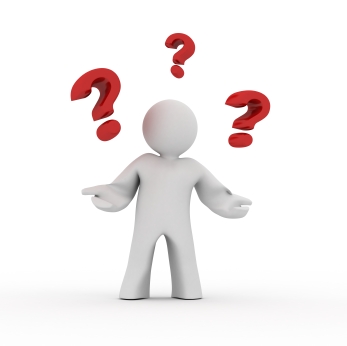 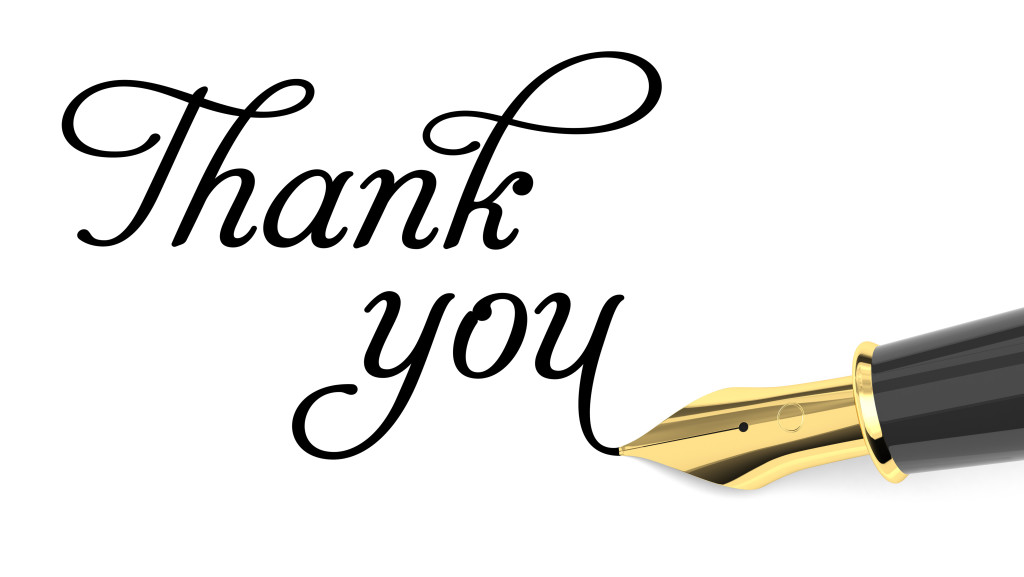